Season 1: The Portable Floating Fish Collector                                                            (PFFC) samples Cougar Reservoir
Dave Griffith
Greg Taylor
Todd Pierce
Jane Dalgliesh
WVP Fish Crew
PFFC Overview
PFFC Components
Challenges upon receiving the PFFC
Operations Design
Trap Operations
PIT detections
Fish data trends and patterns
Conclusion
Questions
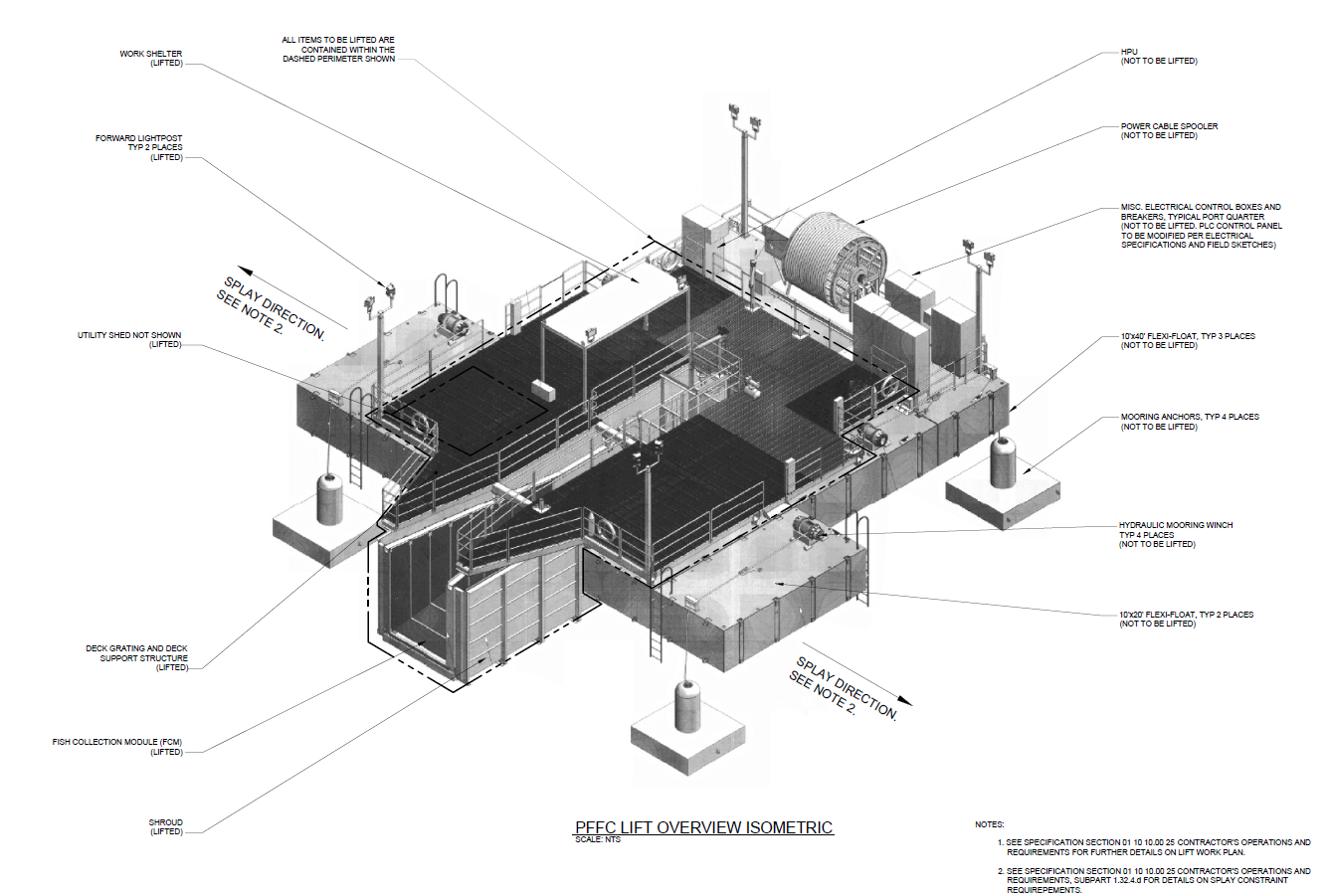 PFFC Components
480 Volt Submarine “power” cable
2 Attraction pumps (40 hp)
Takes in water (through porosity screens) which creates inflow
Porosity Screens on walls and floor (port/ strarboard) 
Water travels through- creates velocity gradient into trap 
1 Leveling pump (27 hp)	
Regulates flow downstream of throat & adjusts hopper water level
Ramped weir
Decreases bypass flow leading into hopper
Flume
Final dewatering section prior to hopper
[Speaker Notes: Add a few photos here to illustrate components]
Challenges- Hydraulics
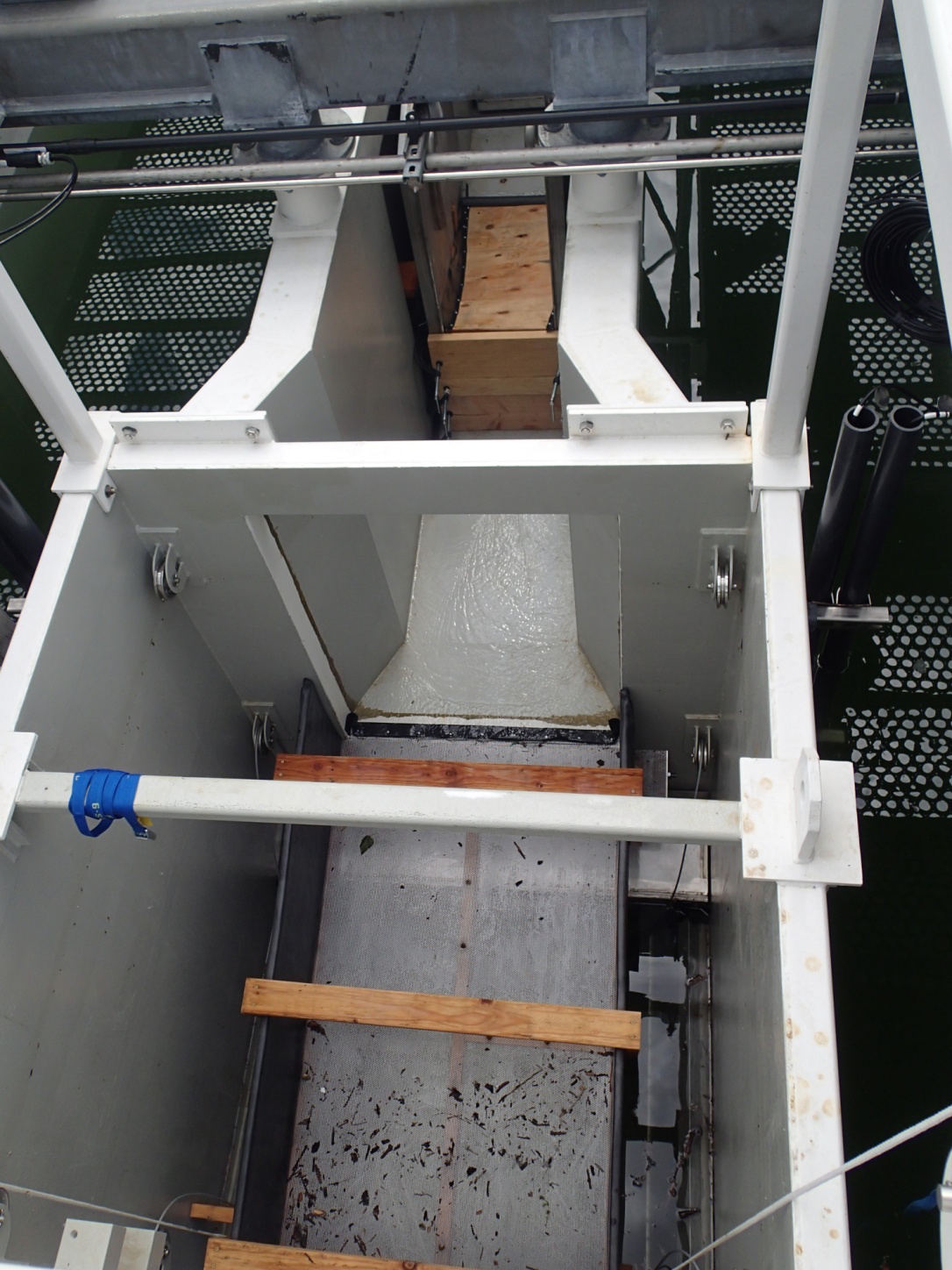 Ramp
Problem:
PFFC is 1’ too low = high bypass flow
Solution:
Ramped Weir– decreases bypass flow
Flume – dewaters and improves fish safety into hopper
Weir
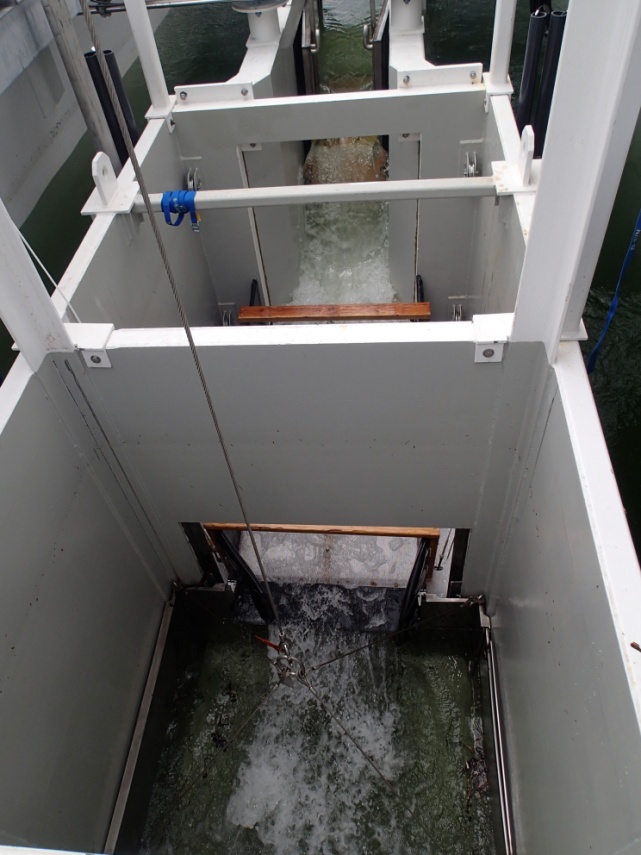 Flume
Hopper
Challenges Continued…
Seasonal/ Biological Effects 
Water temperatures
24.4C at surface
Fish occupy depths below trap (>8’)
Peak of migration in Nov/ Dec.
100 cfs vs high outflows
We CANNOT control!
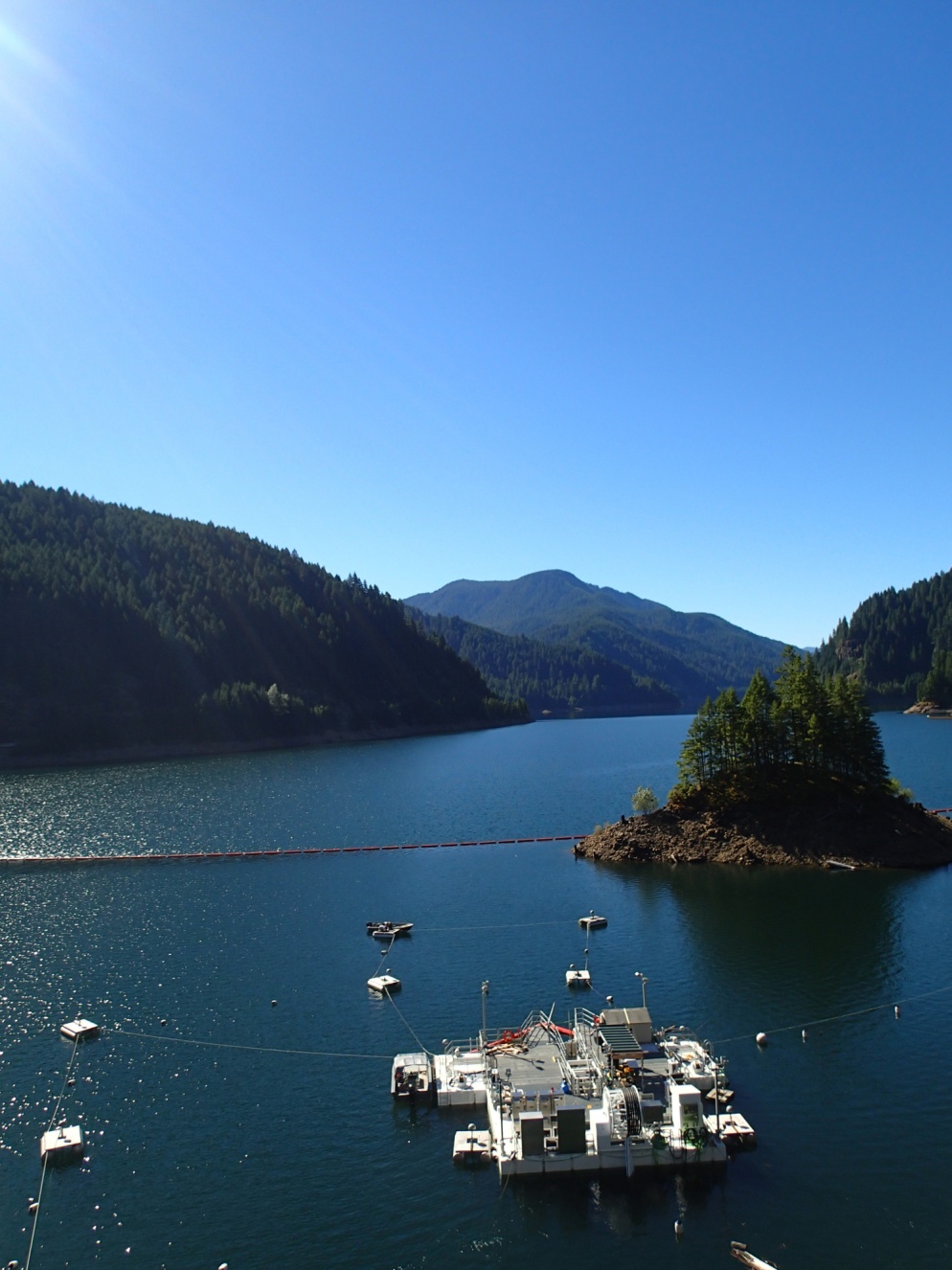 Challenges Continued…
Position and Orientation
Trap is relatively far from intake tower (> or =150’)
Not aligned with flow into temperature tower
Trap deficiencies
Fish getting under flume and hopper
Excessive debris into trap (hopper)
We CAN control (after mid- Feb.)
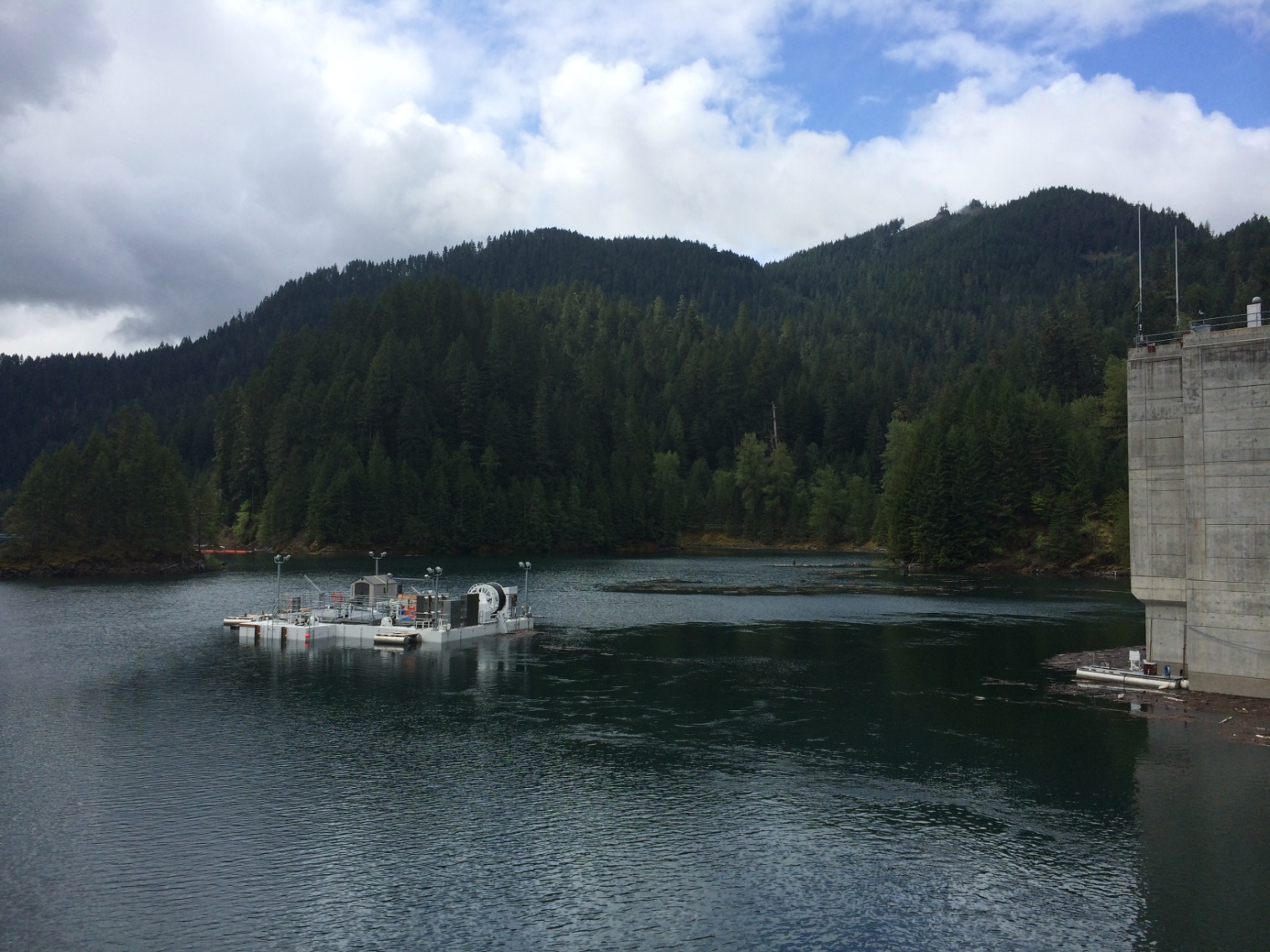 Operations Design
Block Design (USGS)
Alternate inflows weekly (random design though)
Low flow/ High flow
50/ 100 cfs (inflow)
Adjust attraction pump power
Variables associated with inflow changes
Adjust ramped weir height
“Noise” from pumps
Vibrations on trap
Flow exhaust from pumps (false attraction)
Variable velocities into trap (fast, slow, fast, slow)
Trap Operations
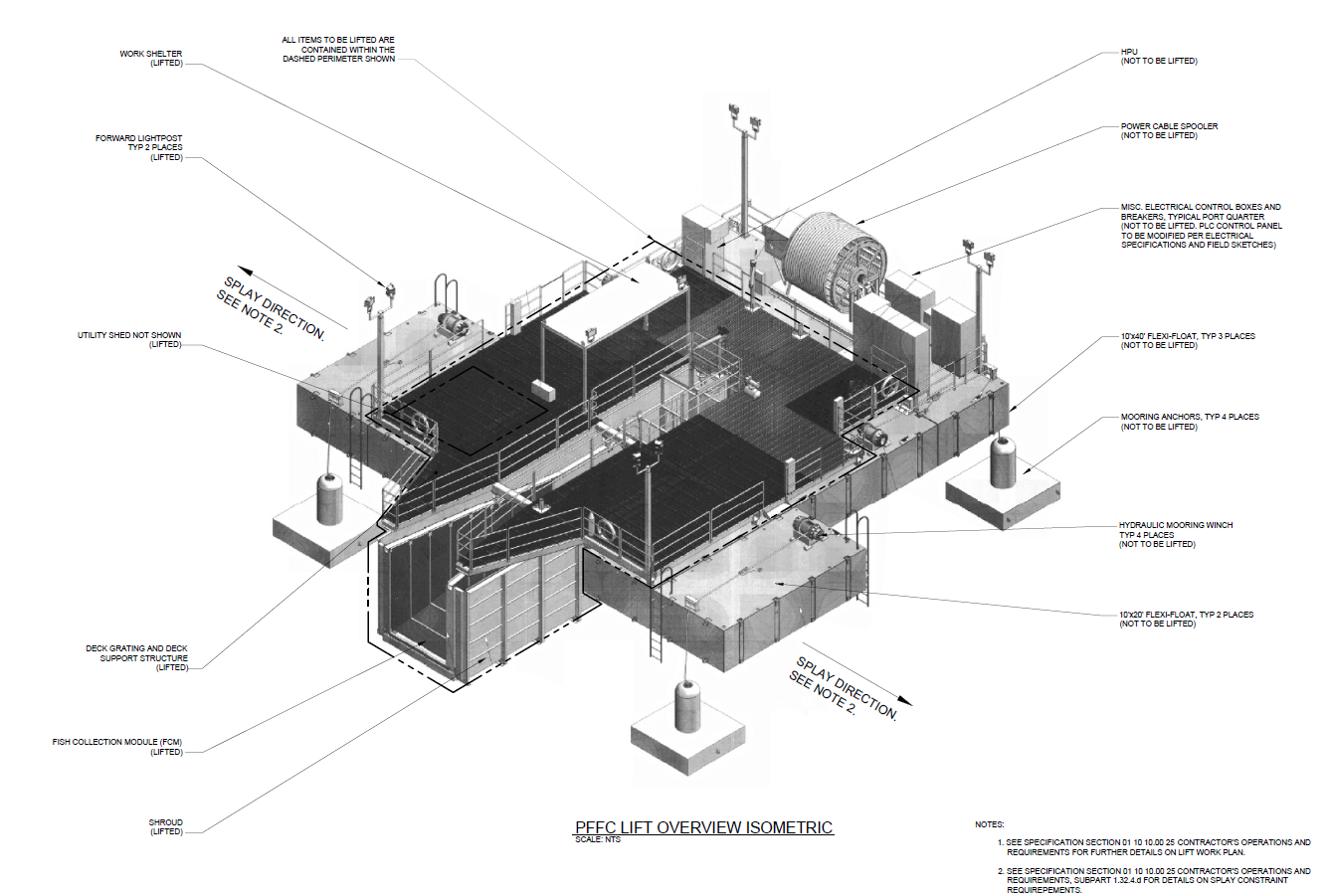 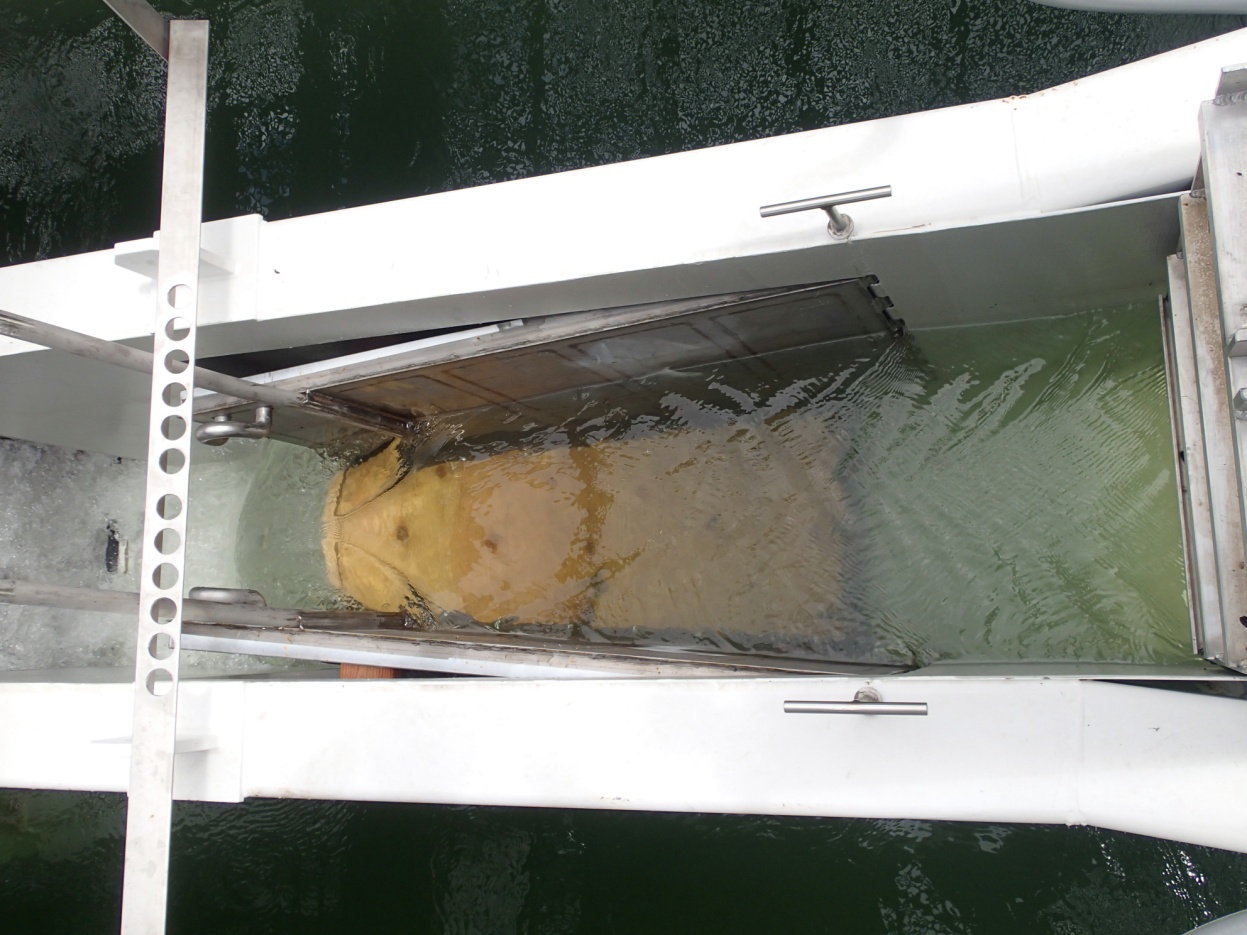 Fish are drawn into entrance
enter throat section
approach ramped weir
fall over weir  
travel over dewatering flume
drop into hopper
Biologists Arrive:
close slide gate 
raise hopper with fish
collect relevant data
Then……..transport and release migrants downstream of Cougar Dam into South Fork Mckenzie River
[Speaker Notes: Animate this operation?]
PIT Tag Reader Efficiency
Using CJS model in Program Mark by USGS
Estimating Probability of detection = efficiency (92-100%)
Virtual tags from PIT reader
Lowest efficiency- in June AT1/2 at 90% later changed to 85%
Highest efficiency- in winter (USGS electronic equipment removed)
Missed 1 tag (fish)
PIT Tag Findings(CGJ: Small- scale interrogation site)
PIT antenna sits inside throat (downstream of the entrance to trap) 
Only accounts for PIT fish that swim into the entrance and approach the throat
Ramped weir may/ may not be affecting anything
12 unique fish detections 
Only 5 of 12 were subsequently found in hopper 
58.3% of PFFC PIT detected fish did not continue into throat and pass ramped weir 
3 of 12 PFFC PIT detected fish had 2-3 separate detections (multiple days on different dates)
All fish that were detected on multiple days were never collected in hopper
RECAPs: 5… (well really 6)
PIT antenna to hopper efficiency was 83.3% (missed 1 fish): PIT reader down?
3 USGS (1 not detected by CGJ)
3 ODFW (2 of 295 reservoir) and (1 of 812 SF)
USACE PIT tagged 25 wild juvenile Chinook
6 fish were interrogated (passed) at Leaburg Dam
2 spring tagging
4 winter tagging
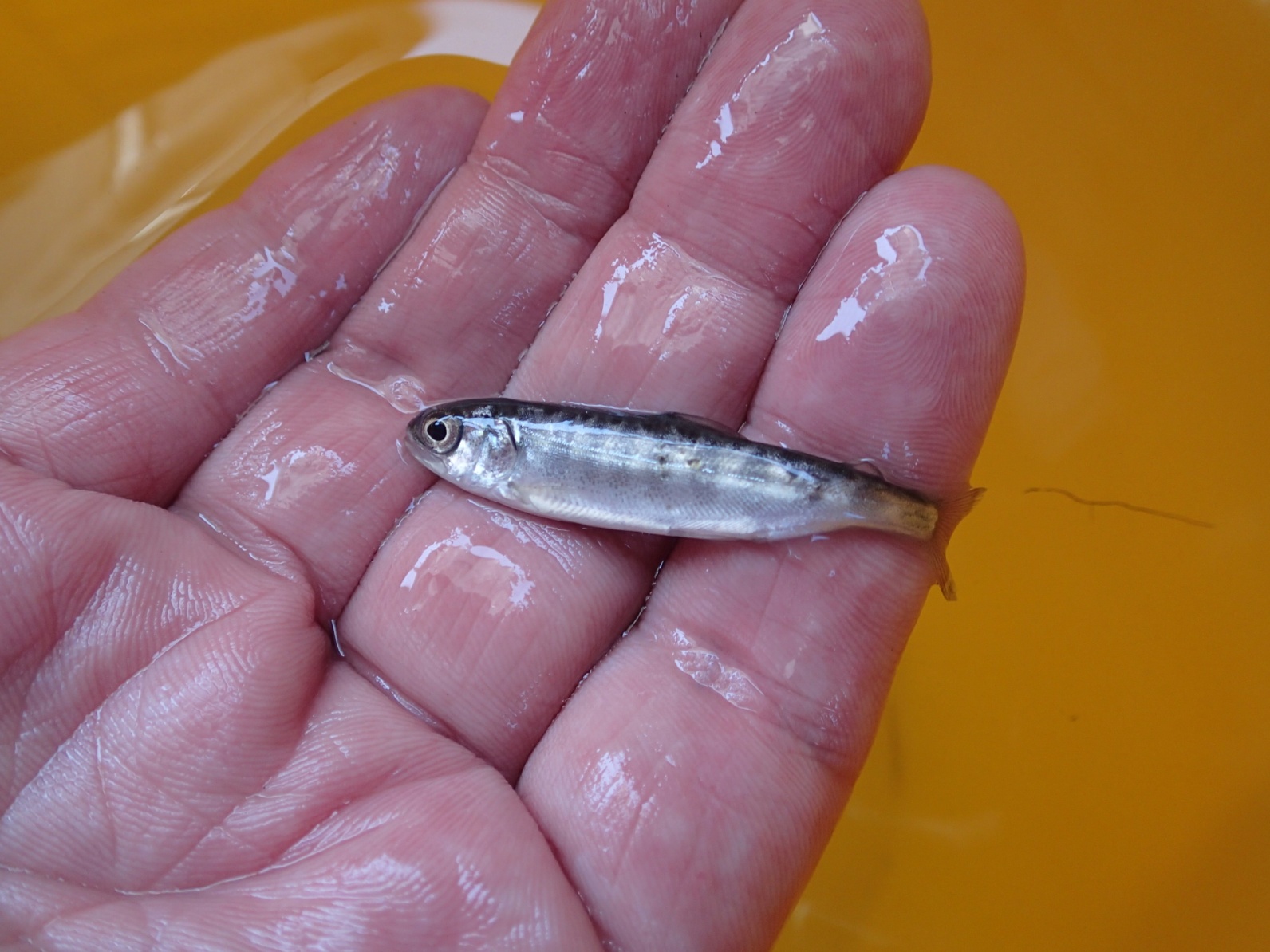 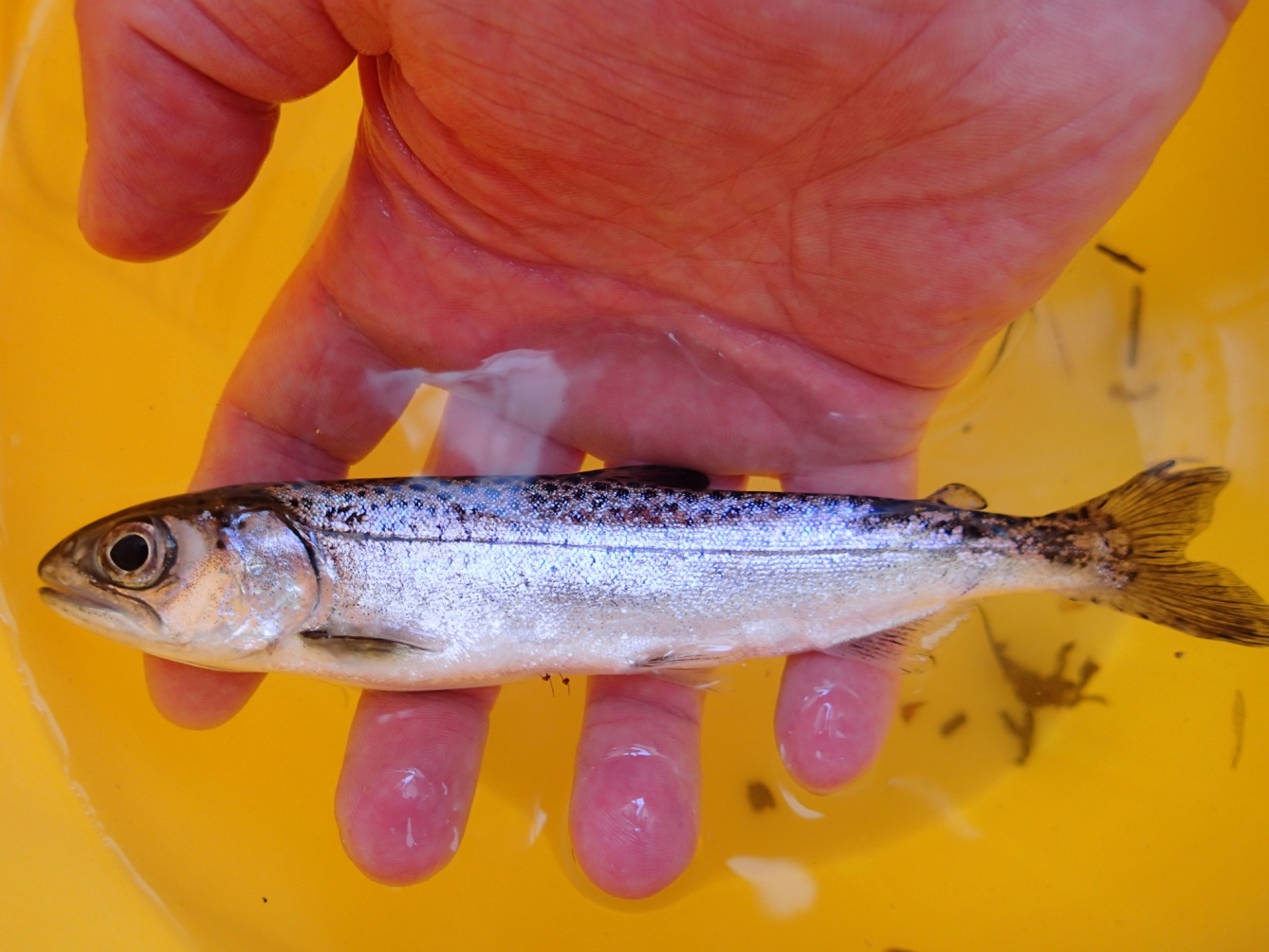 Monthly Chinook Catch
[Speaker Notes: >50% of catch occurred in several days of May and entire month of June!]
Chinook Catch PFFC vs. ODFW (screw traps)
[Speaker Notes: PFFC catches Chinook at same time that screw traps catch fish, predict that ODFW fry catches are reduced in this year…., How are August Chinook getting into tower?]
Chinook Catch 2014 (27 May- 16 Dec.)
[Speaker Notes: July 8- August 28 surface temperature was >20C. Once surface temps reached 20 C all fish activity into PFFC ceased (July) and then we caught fish in September after surface cooled <20 C
Add animation (opening shot will show when temps are >20C, then animate Chinook catch to show how temp affects catch; add temp. line to y1 axis]
Total Fish Catch
Chinook salmon (Oncorhynchus tshawytscha)          151 

Speckled dace (Rhinichthys osculus)                        119

Largemouth bass (Micropterus salmoides)                  89

Dace spp. (Rhinichthys spp.)                                       38

Longnose dace (Rhinichthys cataractae)                     23

Rainbow trout (Oncorhynchus mykiss)                          4

Bluegill (Lepomis macrochirus)                                      4
Conclusion
Inflow changes didn’t seem to affect differences of catch 
Trap will be closer to intake tower in 2015
Better hydraulics into trap
Raised trap = remove ramped weir
Less avoidance behavior around PIT antennae area
Layer of algae on white painted surfaces 
1- piece debris boom with screens 
Commence sampling in February vs. May
need full sampling season instead of abbreviated one
Questions?
Future tours…..
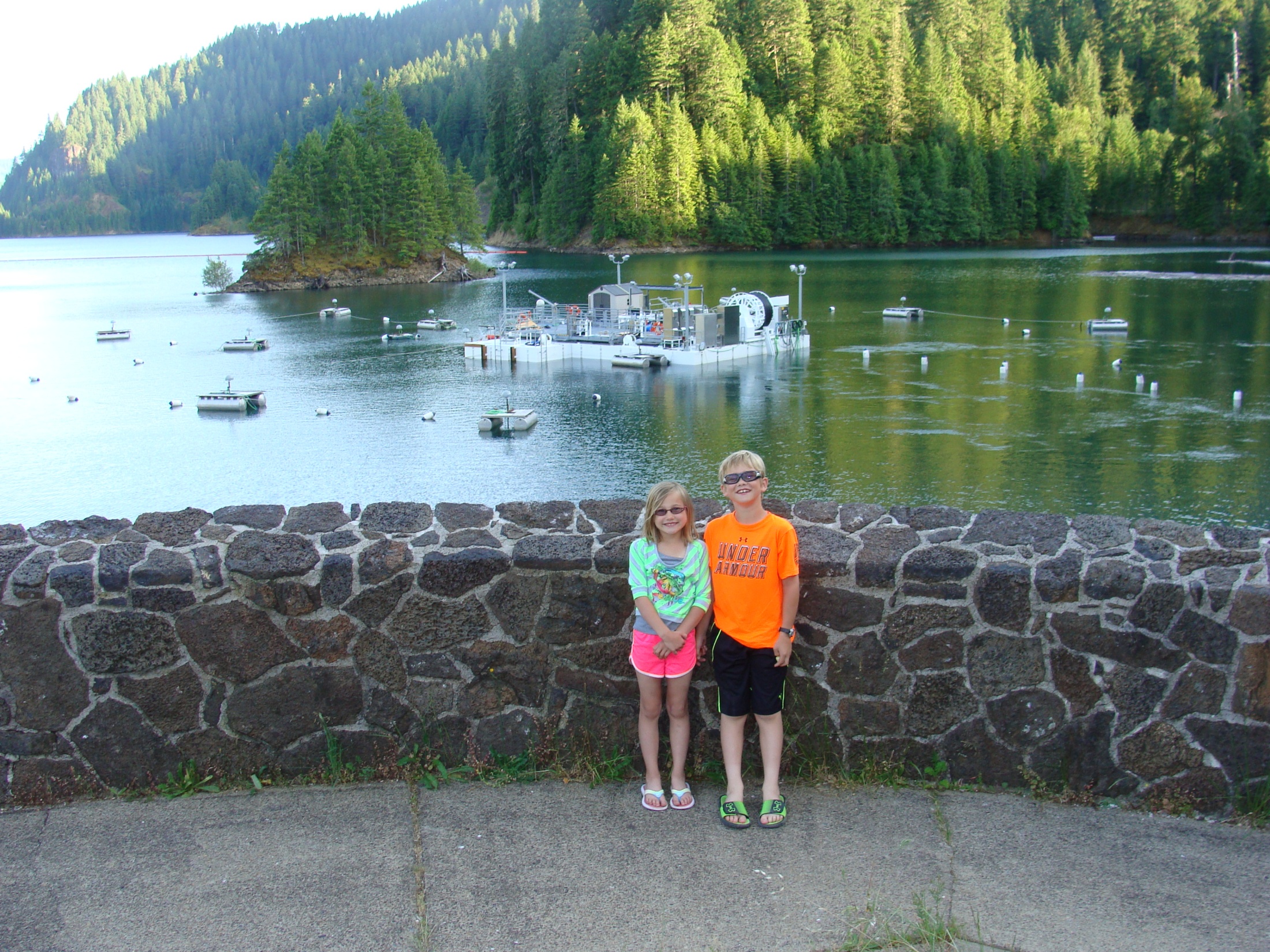 PFFC Trap Mortality- Chinook
Chinook Mortality
Excessive debris load into the trap
Build- up on the dewatering flume
Overwhelms the hopper
FIX- Debris Boom
High temperatures in epilimnion
>23 C
Deep thermocline
Entrance of trap extends 8’ into epilimnion
FIX- Submersible water pump/ shut off trap
Initial- 22.5% (34/151)
Upon handling- 28.5% (43/151)
PFFC Follow– on WorkPath Forward
Permanent Debris Boom
Keeps out the big stuff 
Install Jib Crane
Allows hopper to be completely removed from pit
Raise FCM 18”
Improved hydraulics and less bypass flow
Reposition Anchors
Allows trap to be closer to Tower
Better fish catch?
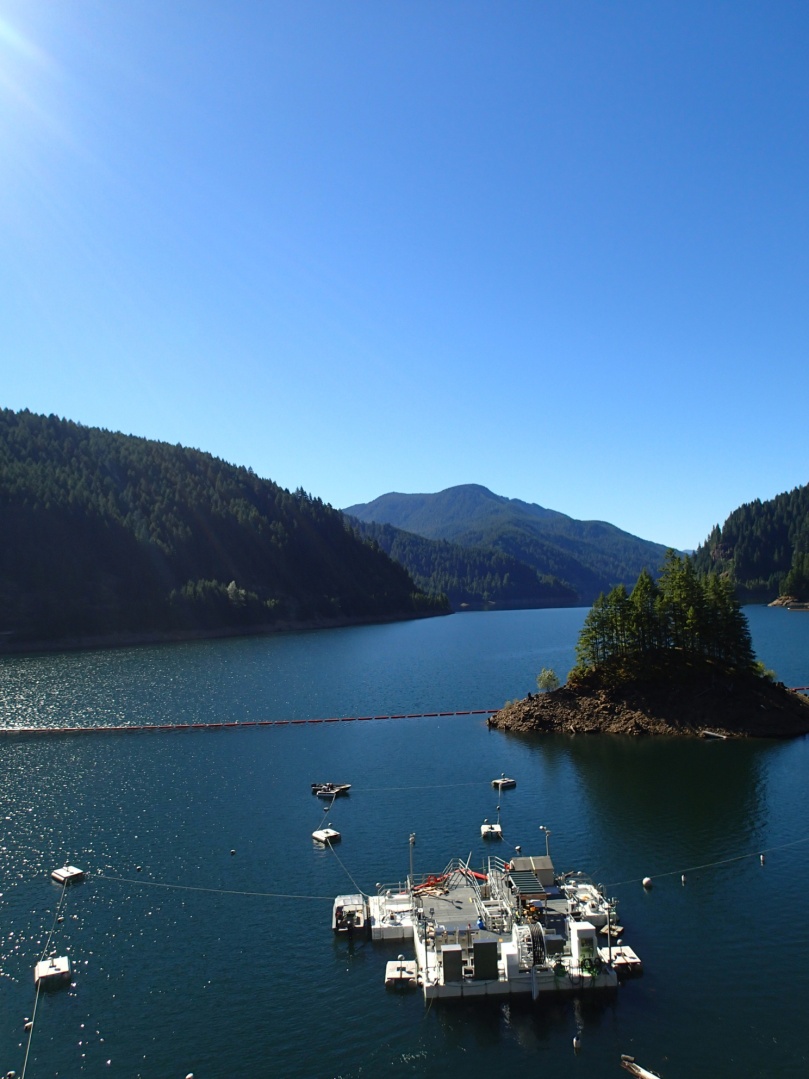 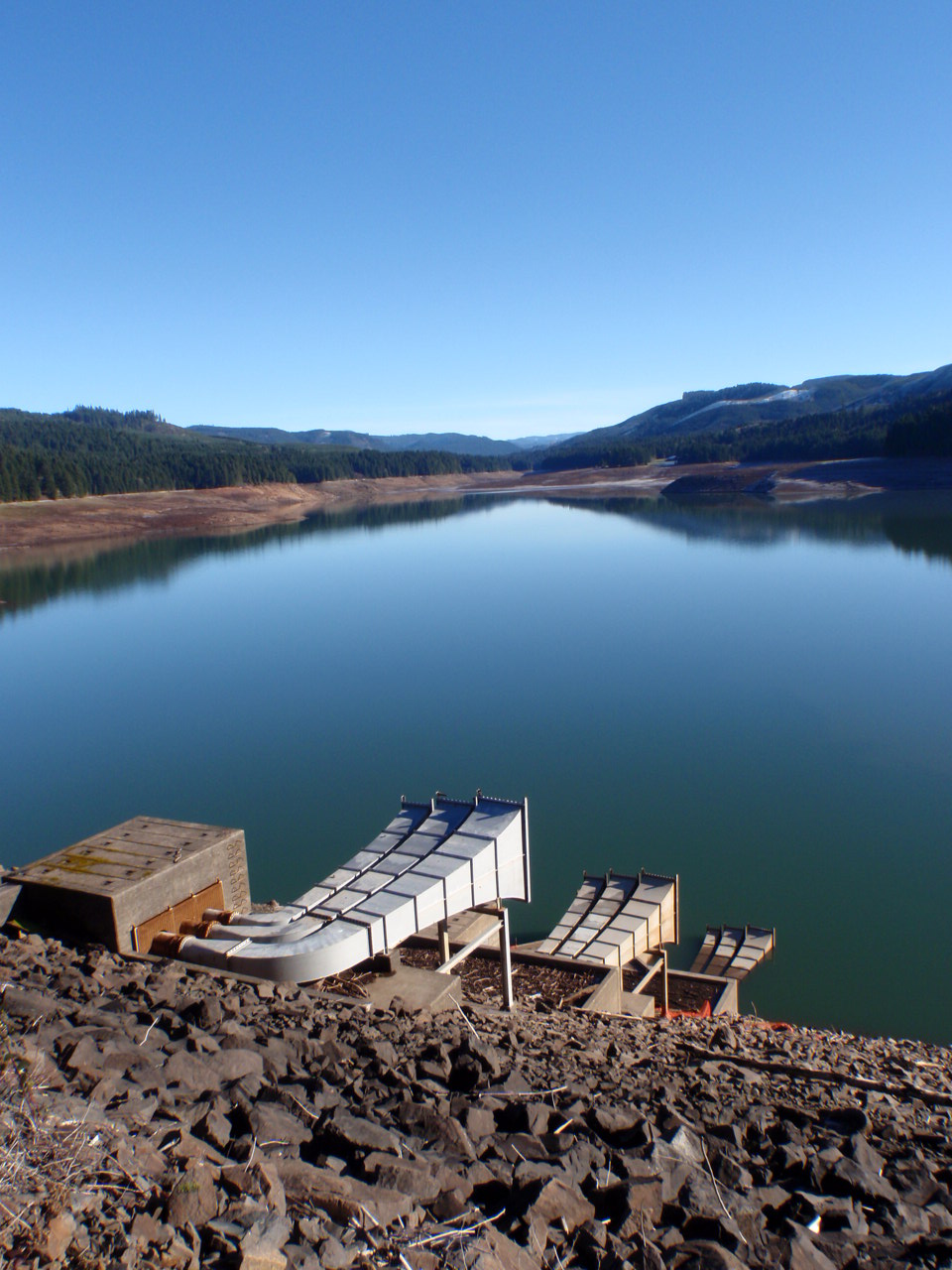 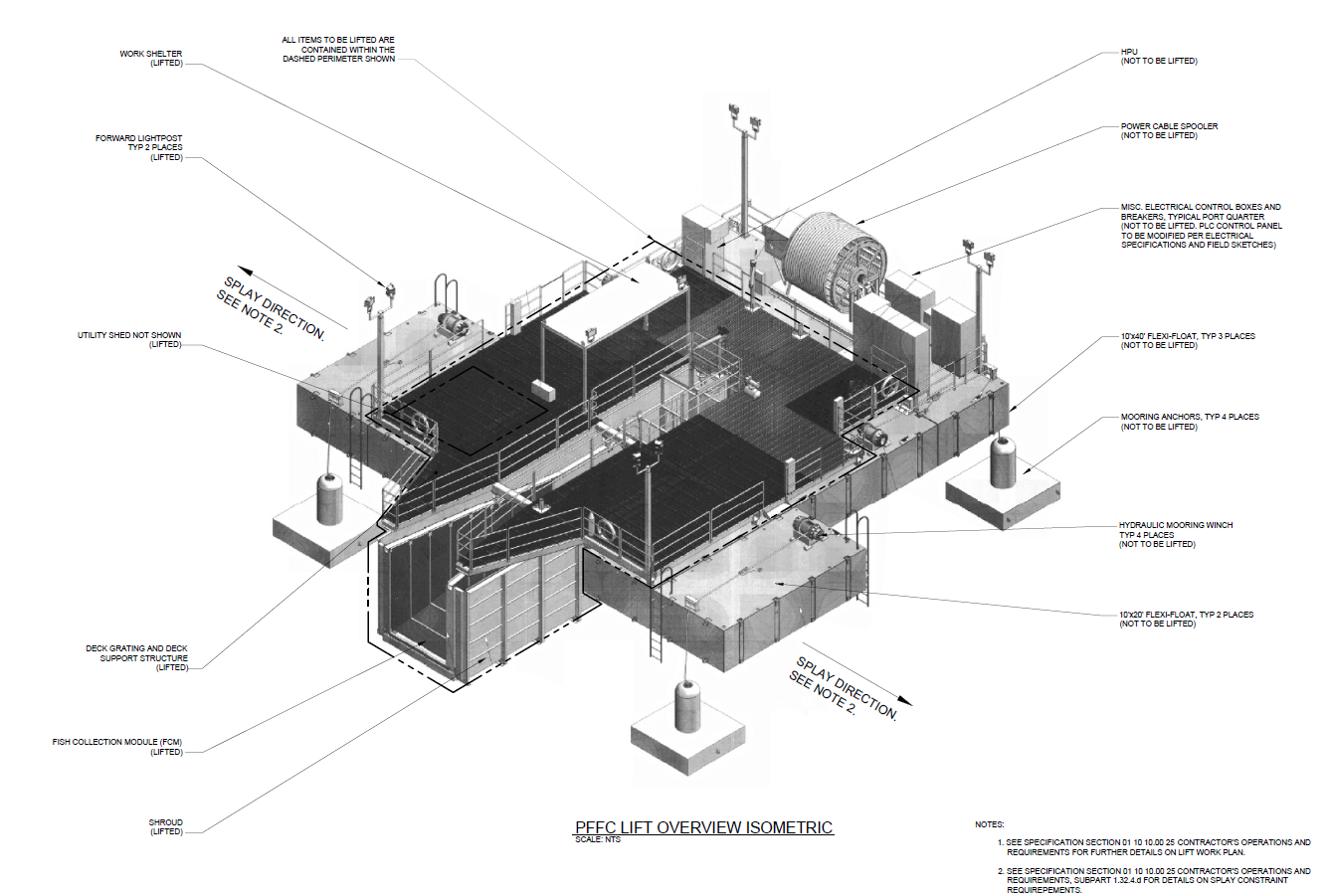 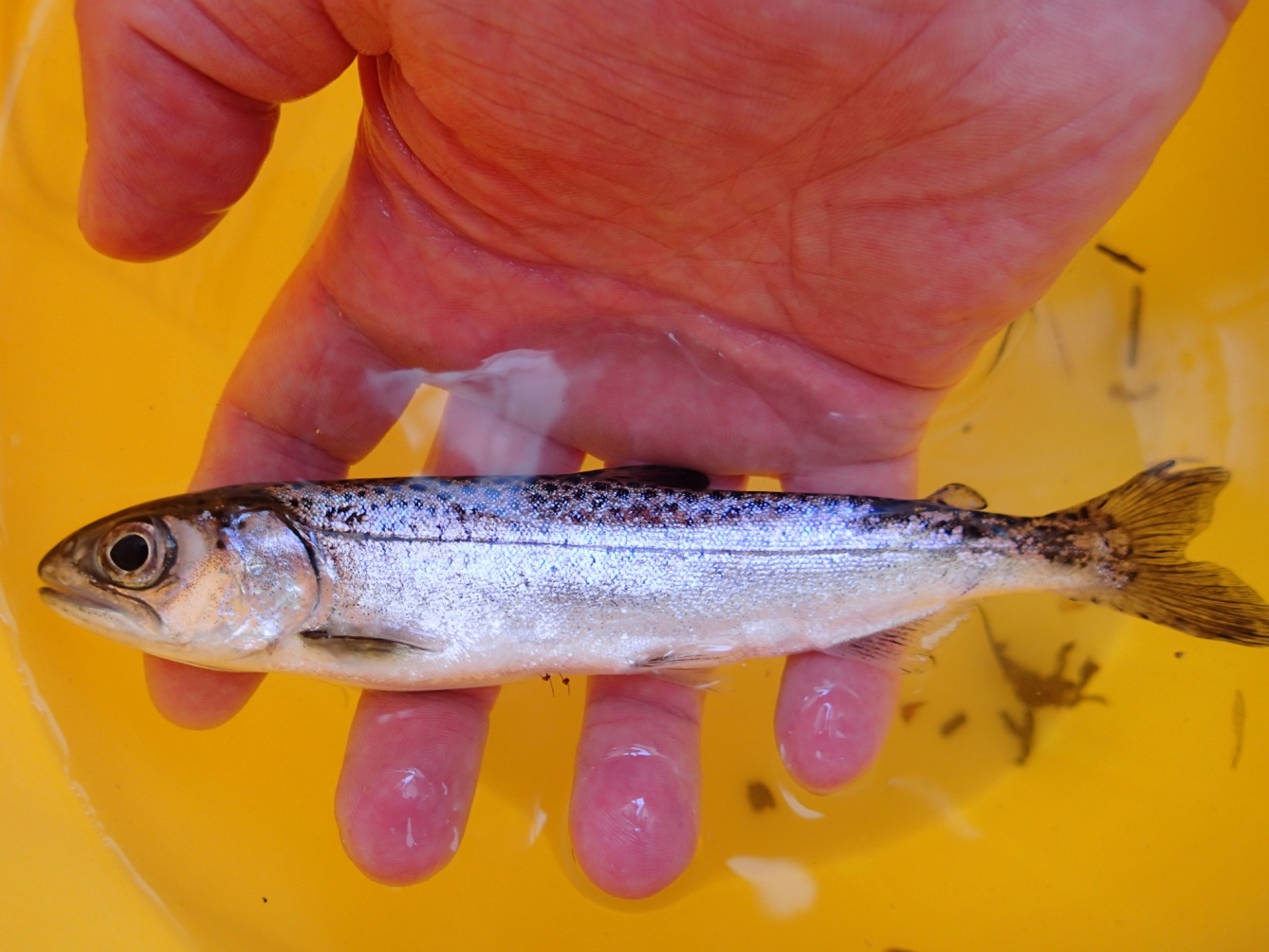 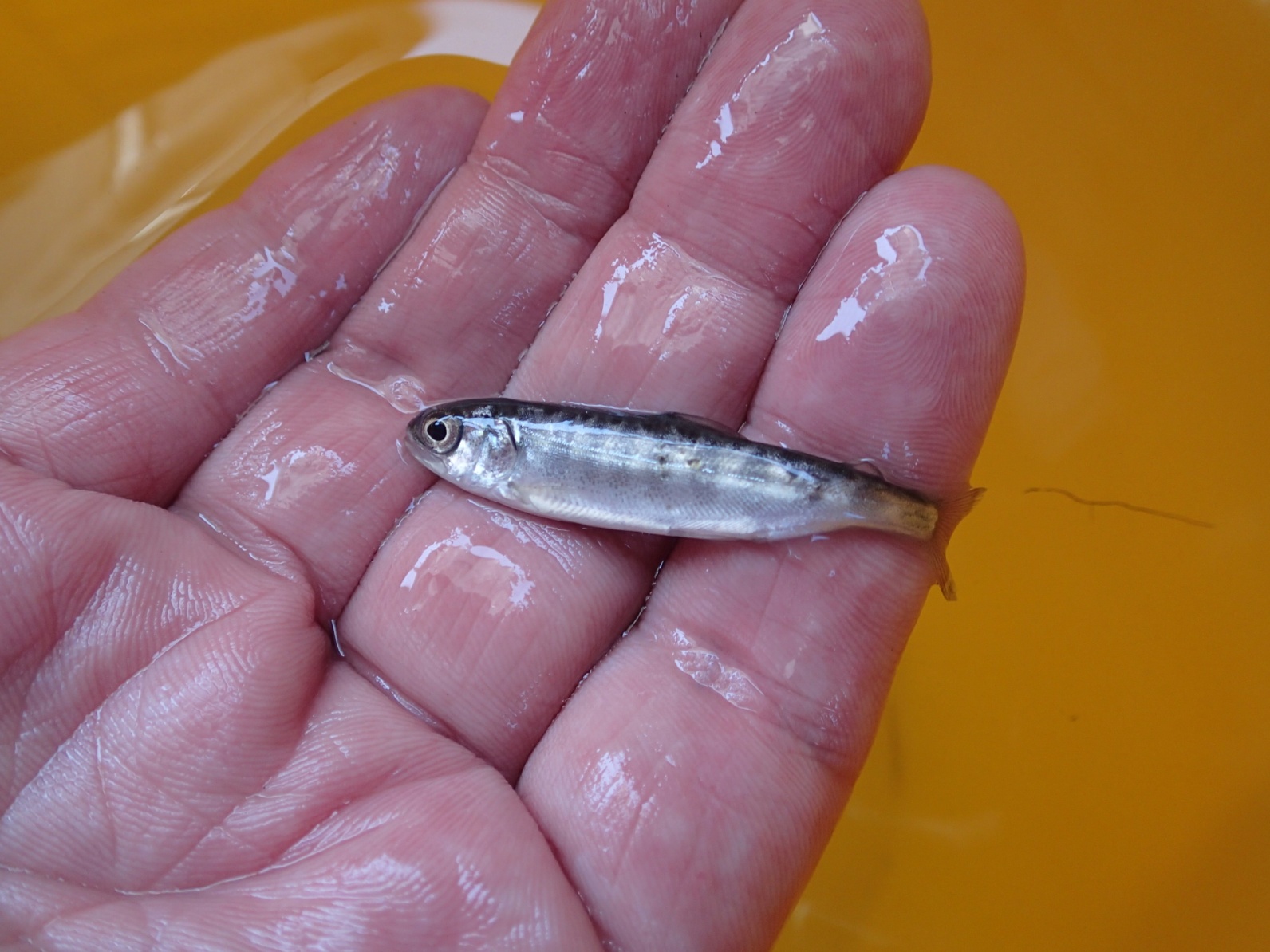 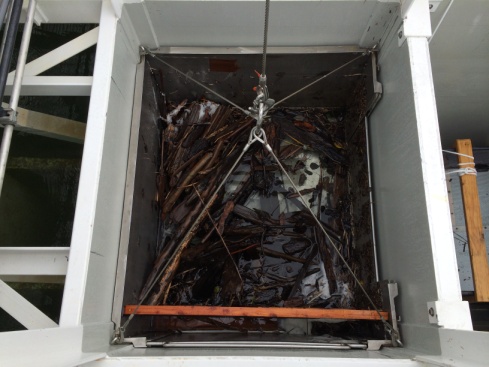 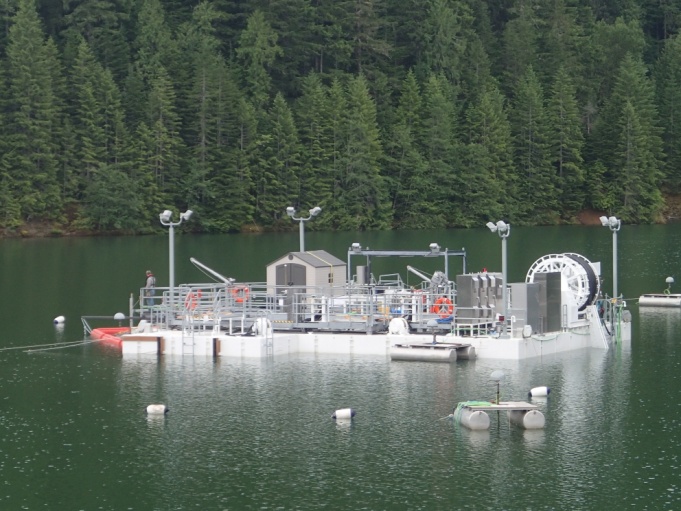 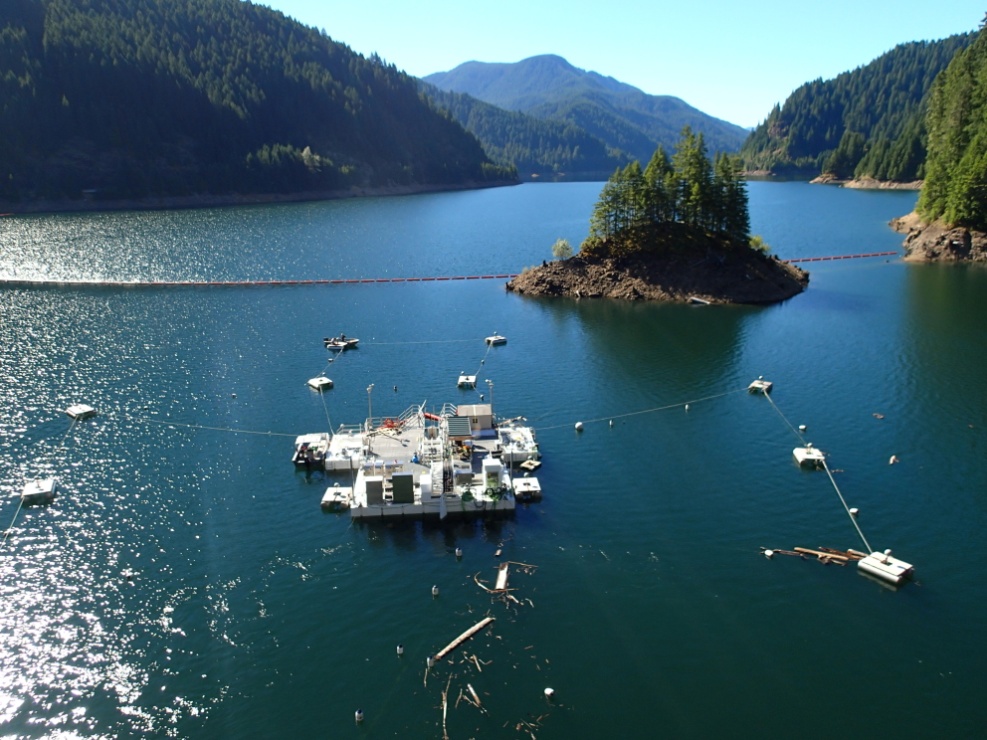 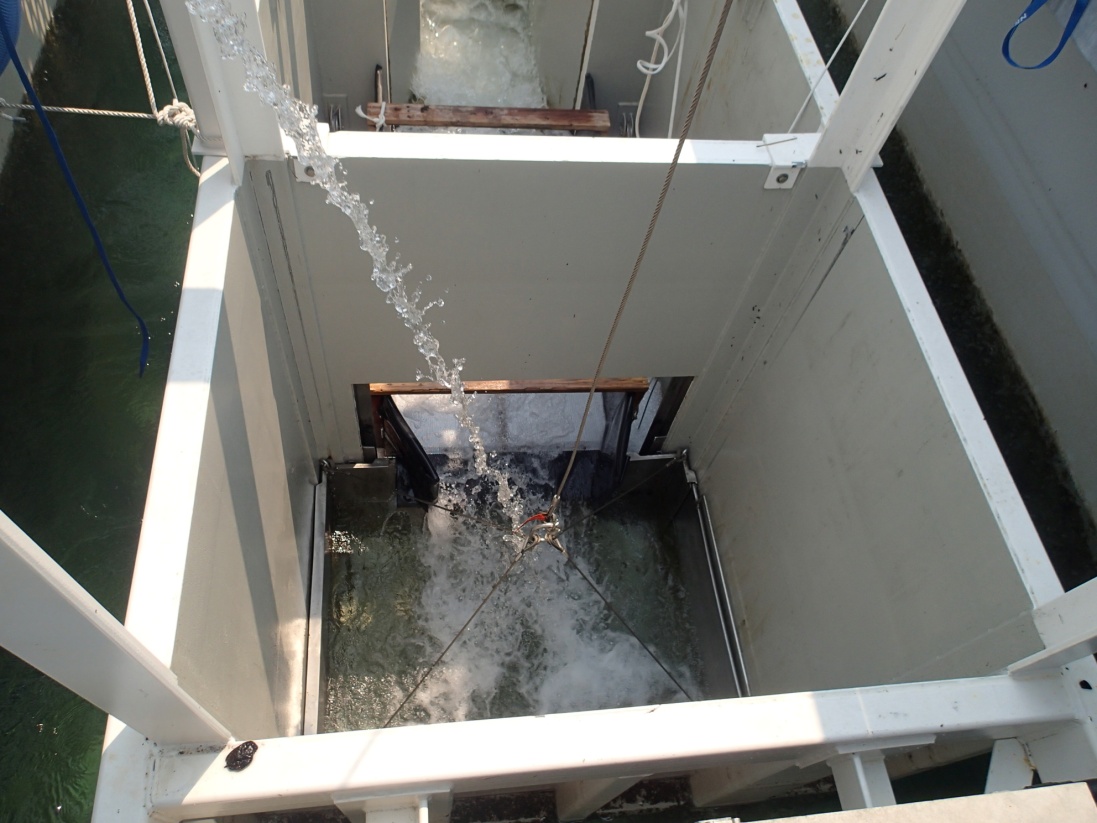 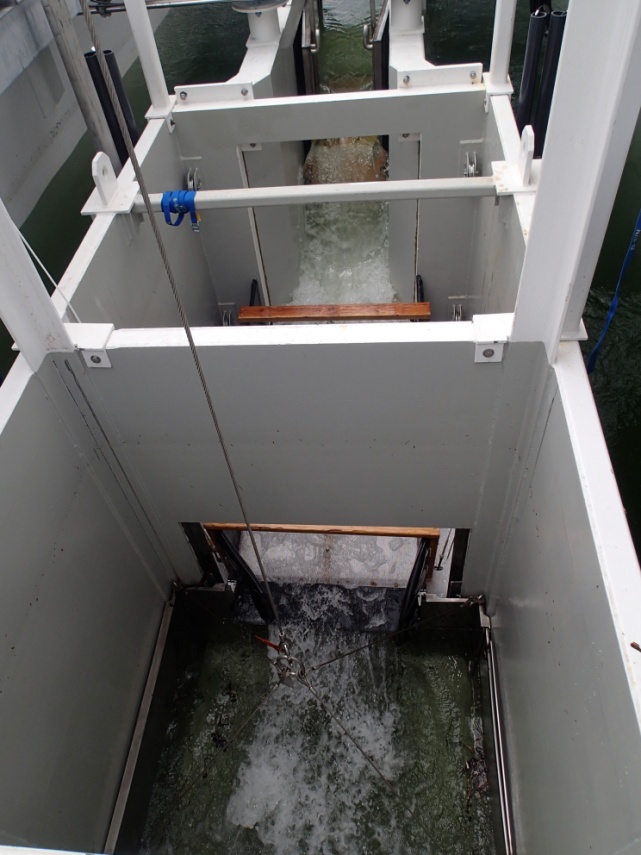 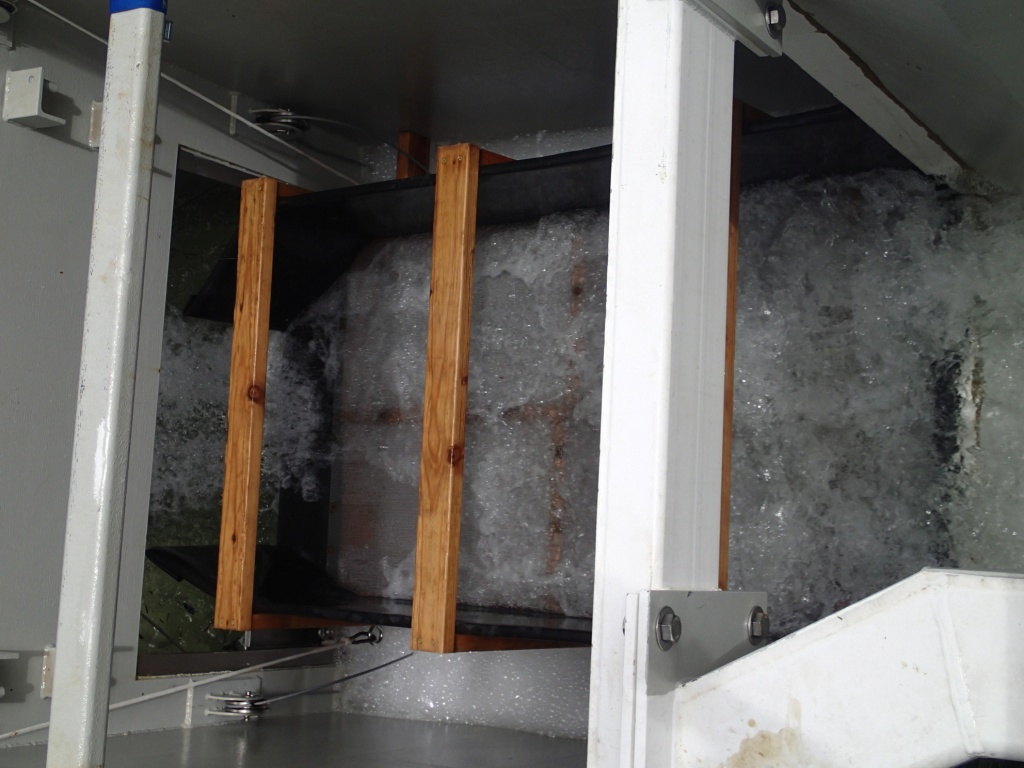 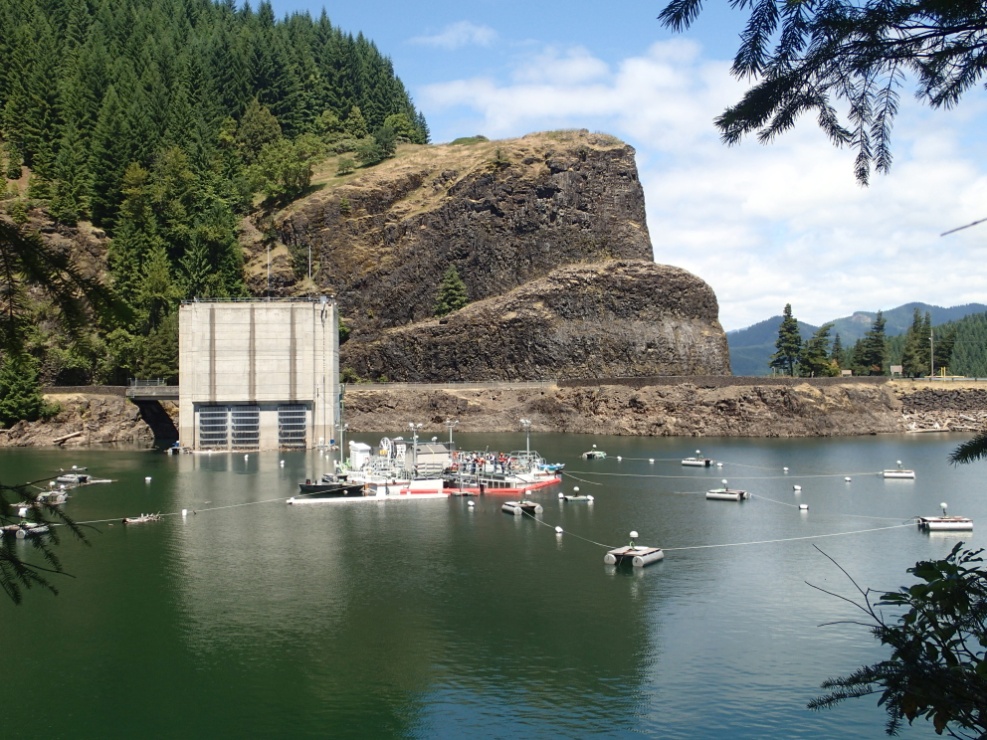